Розан
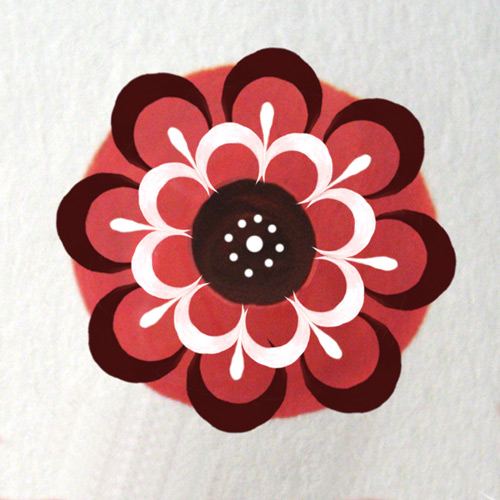 Городецкая ромашка
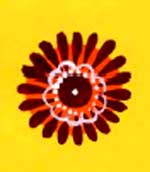 Купавка
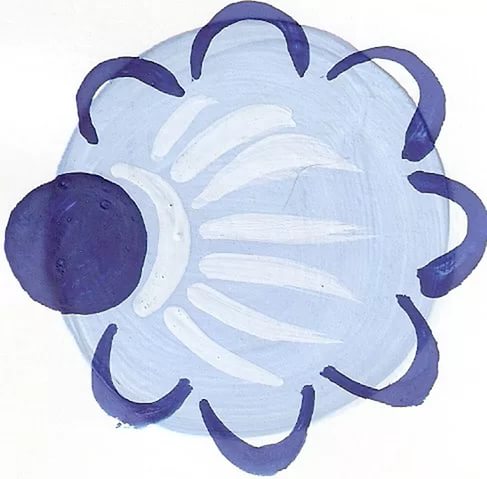 Бутон
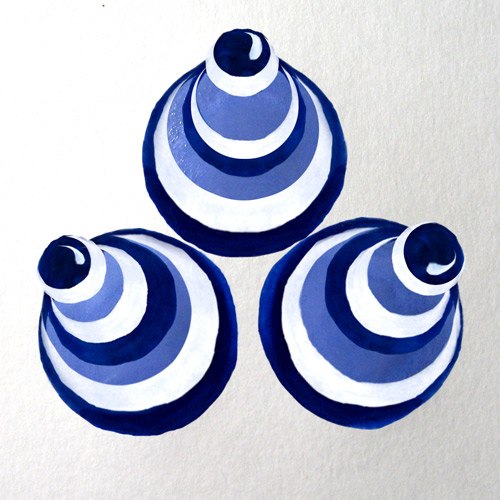